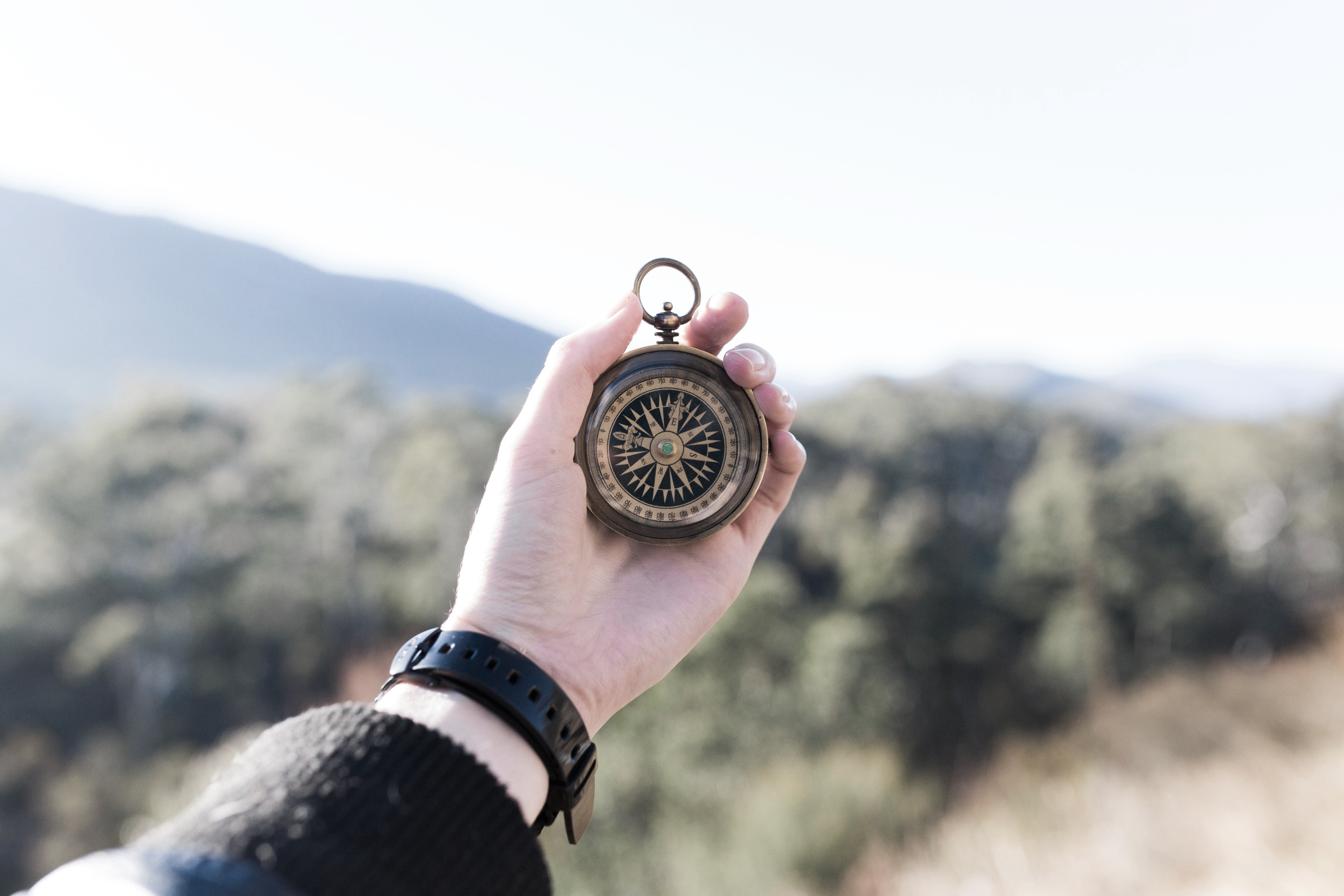 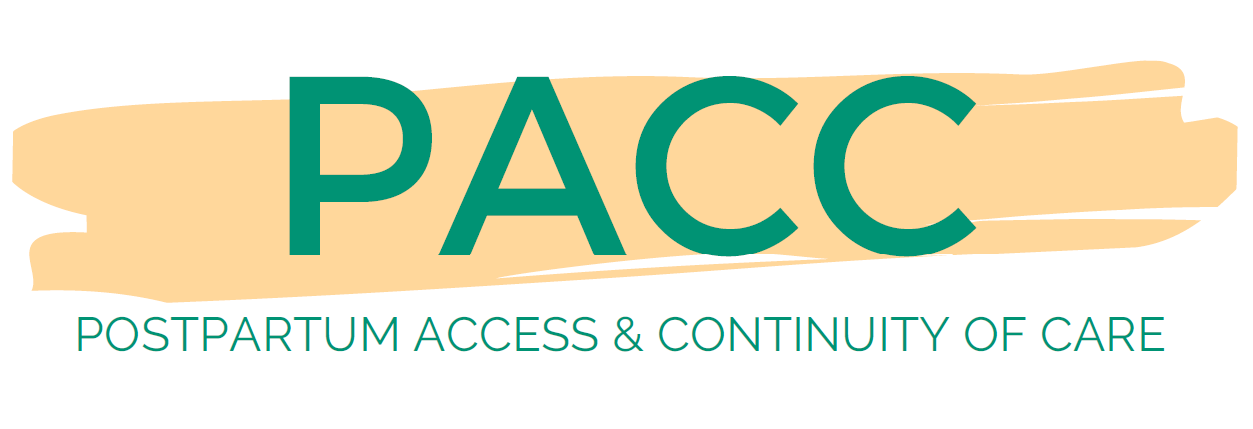 QI DATA REPORTING
WELCOME!
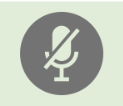 Please mute yourself
If you have a question, please enter it in the chat or raise your hand (Reactions)
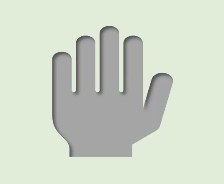 This webinar is being recorded
REC
Why Postpartum Care?
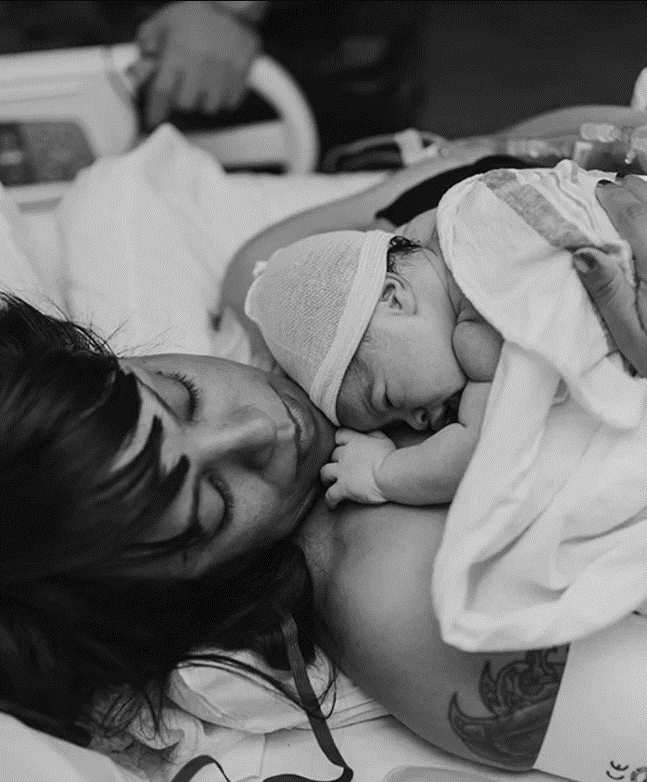 1/3—1/2 of Florida’s pregnancy-related deaths occur after the mother goes home.
3/4 of Florida’s drug-related deaths occur after the mother goes home.
50% of postpartum strokes occur within 10 days.
20% of postpartum mothers experience a mental health disorder.
Up to 40% of women do not attend the 6-week postpartum visit.
3
Women desire improved postpartum care
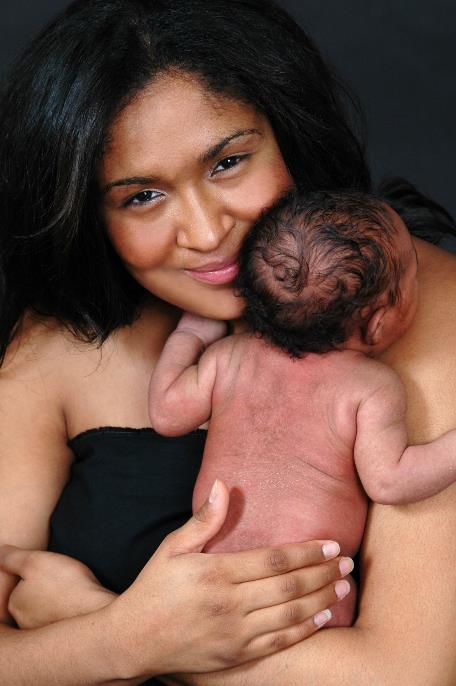 Qualitative studies point to women’s lack of satisfaction with postpartum care compared to maternal care 
With women noting a steep drop off in care in the early postpartum period
Women reported wanting additional, early postpartum care
Martin A, et. al. Views of women and clinicians on postpartum preparation and recovery. Matern Child Health J 2014. 
Tully KP, et. al. The fourth trimester: a critical transition period with unmet maternal health needs. Am J Obstet Gynecol 2017
4
Redefining postpartum care:  ACOG CO #736
To optimize the health of women and infants, postpartum care should become an ongoing process, rather than a single encounter

All women should ideally have contact with maternal care provider within the first 3 weeks postpartum (2 week post birth health check)
Blood pressure checks
Breastfeeding support
Mental health well-being
Contraception 

Initial assessment should be followed up with ongoing care as needed

Conclude with a comprehensive postpartum visit approximately 6 weeks postpartum,  NO LATER than 12 after birth
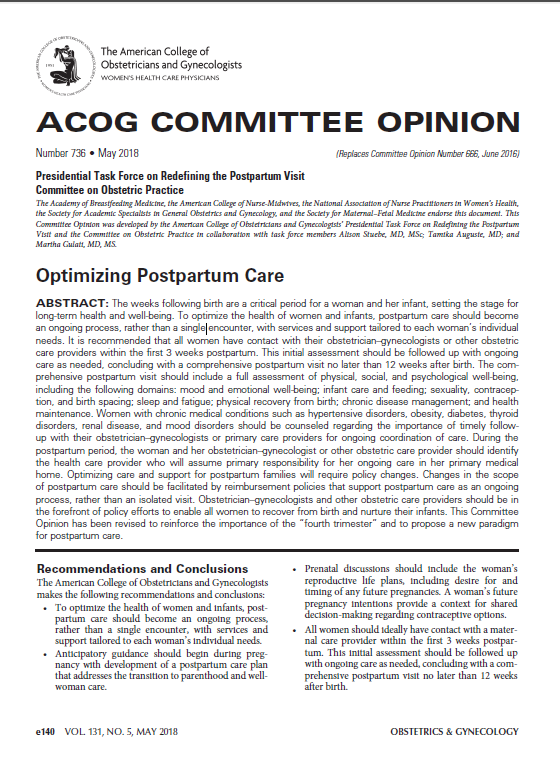 5
New Postpartum Care Continuum
An early postpartum visit (within 2 weeks of delivery) provides women with an essential maternal safety check including blood pressure evaluation, wound/perineum evaluation, breastfeeding support, mental health well-being, and family planning, among other essential health services.
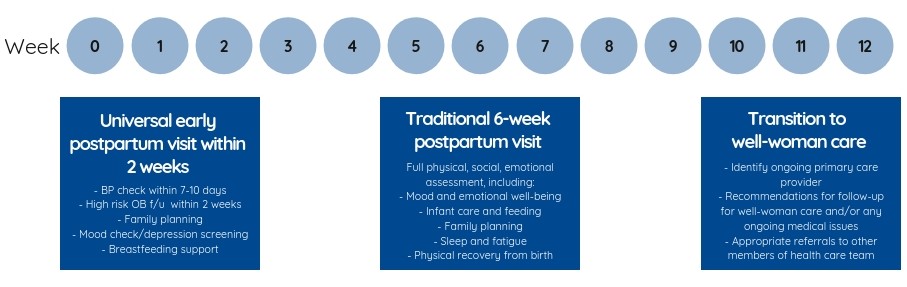 Transition to                   well-woman care
-Identify ongoing primary care provider
-Recommendations for F/U for well-women care and/or any ongoing medical issues
-Appropriate referrals to other members of health care team
Universal early postpartum visit within 2 weeks
-BP check within 7-10 days
-OB F/U with 2 weeks
-Family Planning
-Mood check/depression screening
Breastfeeding
Traditional 6-week postpartum visit
Full physical, social, emotional assessment, including:
-Mood and emotional well-being
-Infant care and feeding
-Family Planning
-Sleep Fatigue
-Physical recovery from birth
6
AIM
QI Outcome Measures
By 6/2024, FPQC participating hospitals will:
1. Increase % of patients with a 2-week PP visit scheduled prior to discharge by 20%*
2. Increase patient PP education by 20%*
Includes benefits of early PP visits, warning signs, and family planning
* Baseline will be established with the first quarter of hospital data
|  7
Primary Key Drivers
AIM
By 6/2024, FPQC participating hospitals will: 
Increase % of patients with a 2-week PP visit scheduled prior to discharge by 20%*
Increase patient PP education~ by 20%*
Process for Maternal Discharge Risk Assessment & Arranging Early PP Visits
Comprehensive PP Patient Discharge Education
Respectful care is a universal component of every driver and activity
Clinician PP Engagement and Education
Postpartum Access & Continuity of Care (PACC)
Global AIM: Improve maternal health through hospital-facilitated continuum of postpartum (PP) care by coordinating and providing respectful, timely, and risk-appropriate coordinated care and services.
Secondary Key Drivers
Primary Key Drivers
AIM
Develop a process flow to schedule early risk-appropriate PP visits/encounters prior to discharge and align policies and procedures accordingly
By 6/2024, FPQC participating hospitals will: 
Increase % of patients with a 2-week PP visit scheduled prior to discharge by 20%*
Increase patient PP education~ by 20%*
Process for Maternal Discharge Risk Assessment & Arranging Early PP Visits
Conduct a PP Discharge Assessment prior to discharge
Implement universal Maternal Discharge Risk Assessment & schedule/arrange risk-appropriate PP care including obstetrical, specialty & community services before discharge
Verbally educate patients on the benefits of early risk-appropriate PP visits/encounters (Post-Birth Health Check) and provide written materials
Comprehensive PP Patient Discharge Education
Verbally educate all patient on PP Warning Signs and provide written materials
Verbally educate patients on the benefits of and options for pregnancy spacing, family planning and contraceptive choice and provide written materials
Establish a system to ensure that all patients receive recommended and documented PP education and discharge information
Respectful care is a universal component of every driver and activity
Develop a strategy to engage and educate inpatient and outpatient providers and staff using initiative promotional and education materials
Clinician PP Engagement and Education
Plan in place to continue to engage and educate new hires
Develop a strategy to engage and educate ER physicians & staff about pregnancy/PP care including PP screening & care practices.
~ Includes benefits of early PP visits, warning signs, and family planning
* Baseline will be established with the first quarter of hospital data
Data type and frequency of reporting
Data type and frequency of reporting
STUDY ID
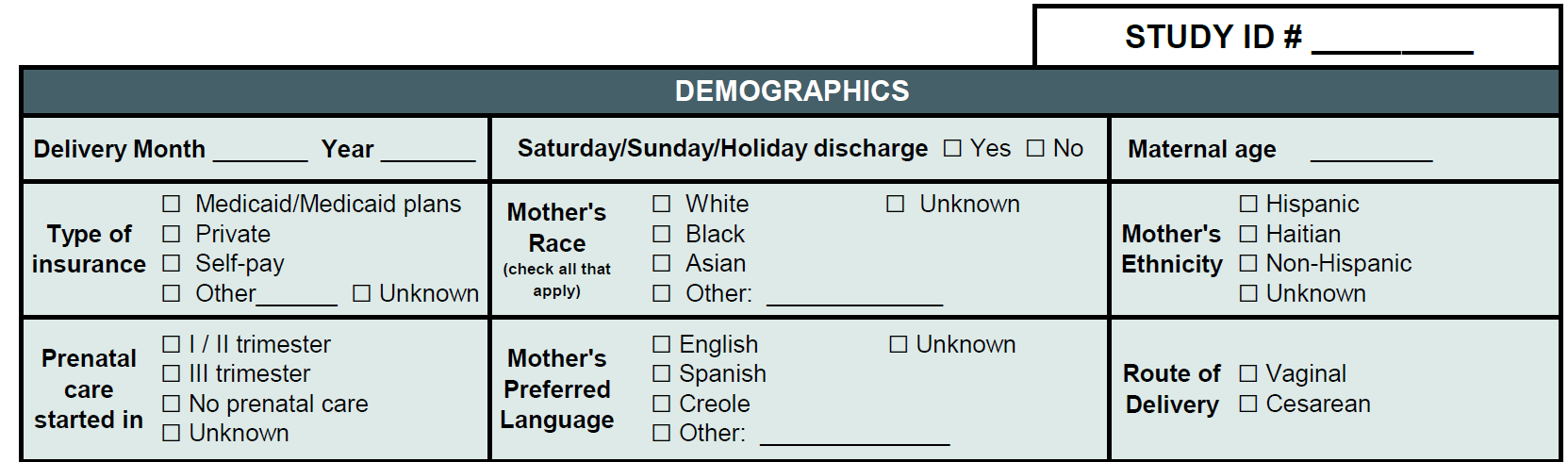 Assign Study ID # 001 to the first patient whose data will be submitted to FPQC
Number consecutively all patients submitted to FPQC throughout the initiative
12
DEMOGRAPHICS
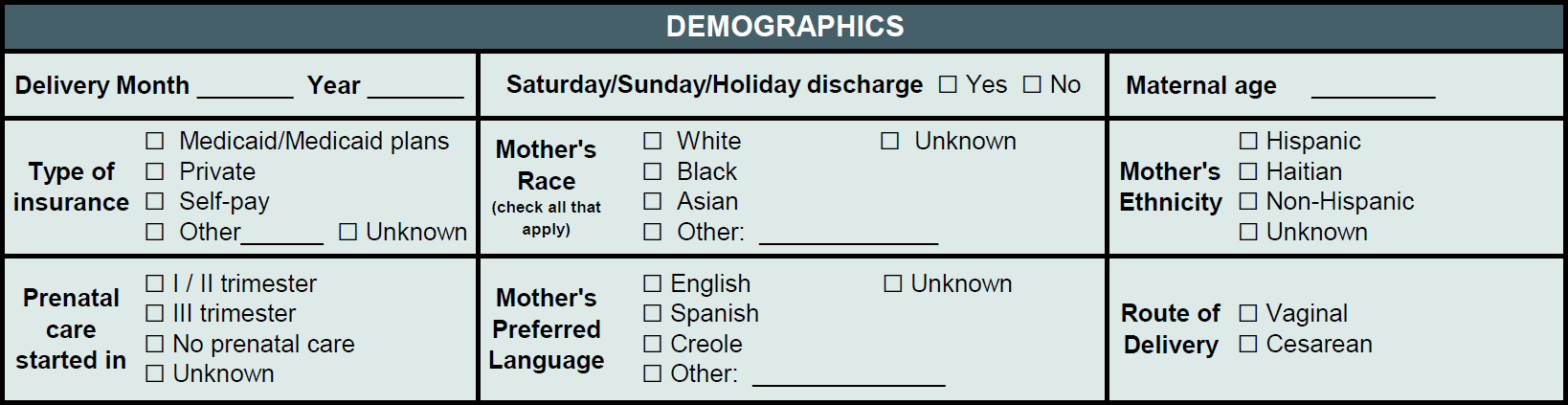 Inform case composition and track population change overtime
Disaggregate measures to identify differences between population groups
DEMOGRAPHICS
The age of the mother at the time of delivery. Completed years only. Do not round up.
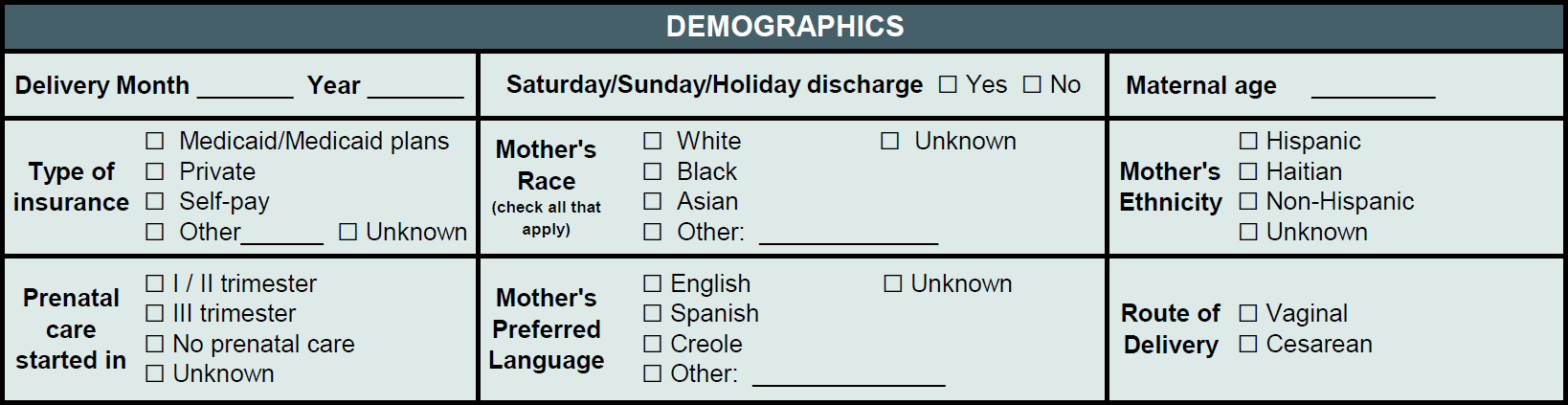 Inform case composition and track population change overtime
Disaggregate measures to identify differences between population groups
POSTPARTUM CARE
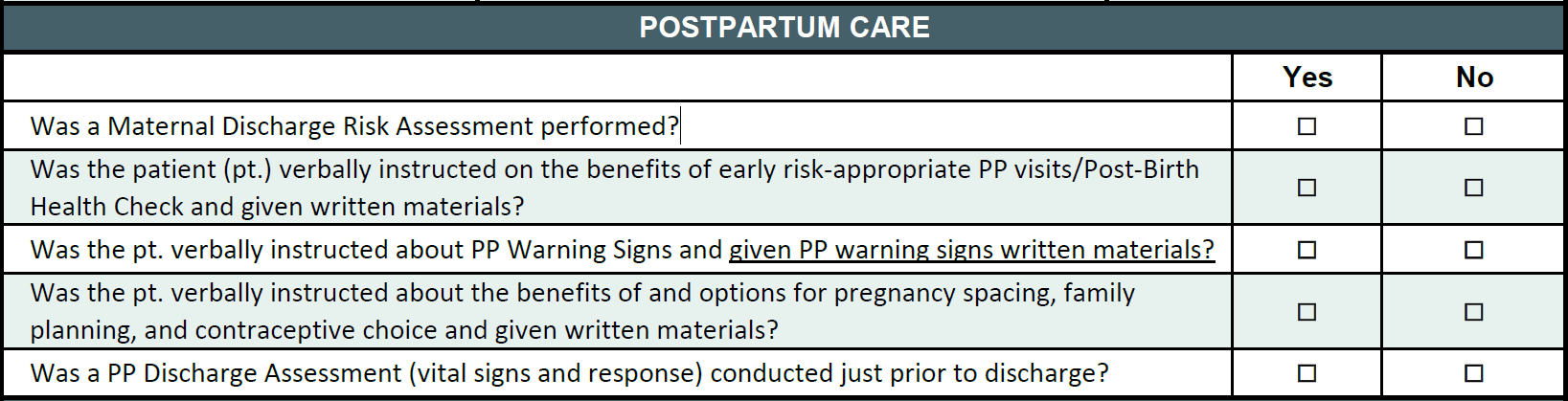 Was a Maternal Discharge Risk Assessment performed?
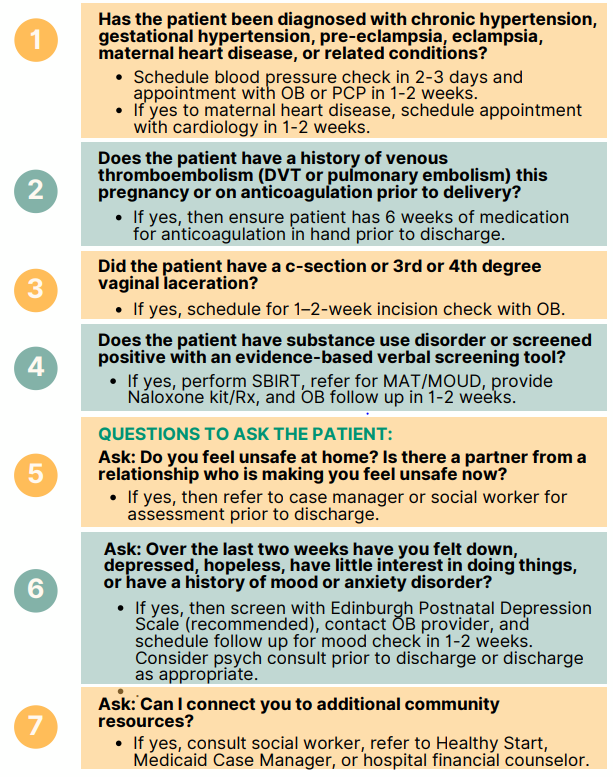 Needs to be adapted to your EHR
Poster/paper form available
Standardize documentation
|  16
Patient education
- Was the patient (pt.) verbally instructed on the benefits of early risk-appropriate PP visits/Post-Birth Health Check and given written materials?- Was the pt. verbally instructed about PP Warning Signs and given PP warning signs written materials?	- Was the pt. verbally instructed about the benefits of and options for pregnancy spacing, family planning, and contraceptive choice and given written materials?
Educational materials available at www.FPQC.org/PACC
Standardize documentation
|  17
Patient education
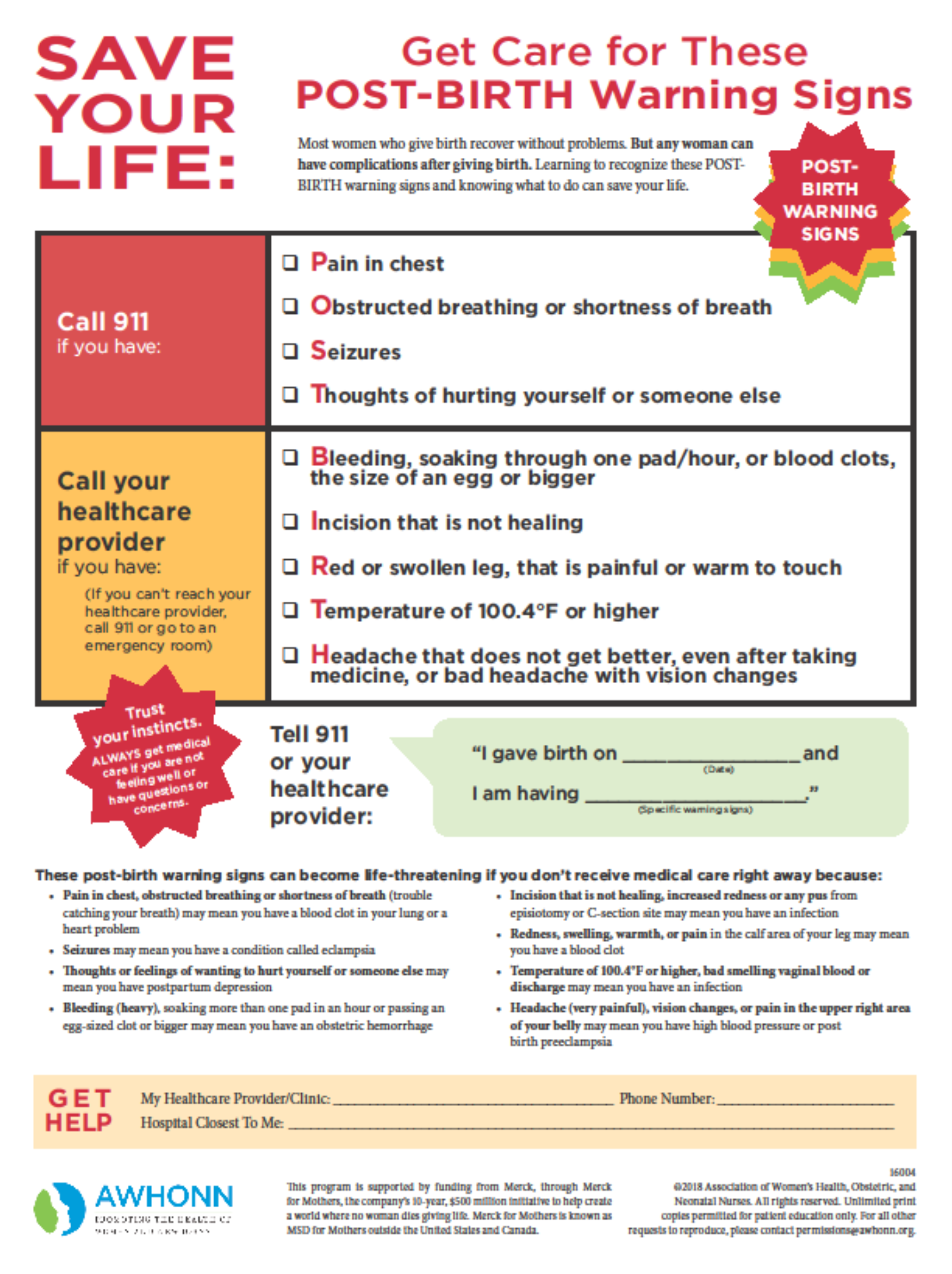 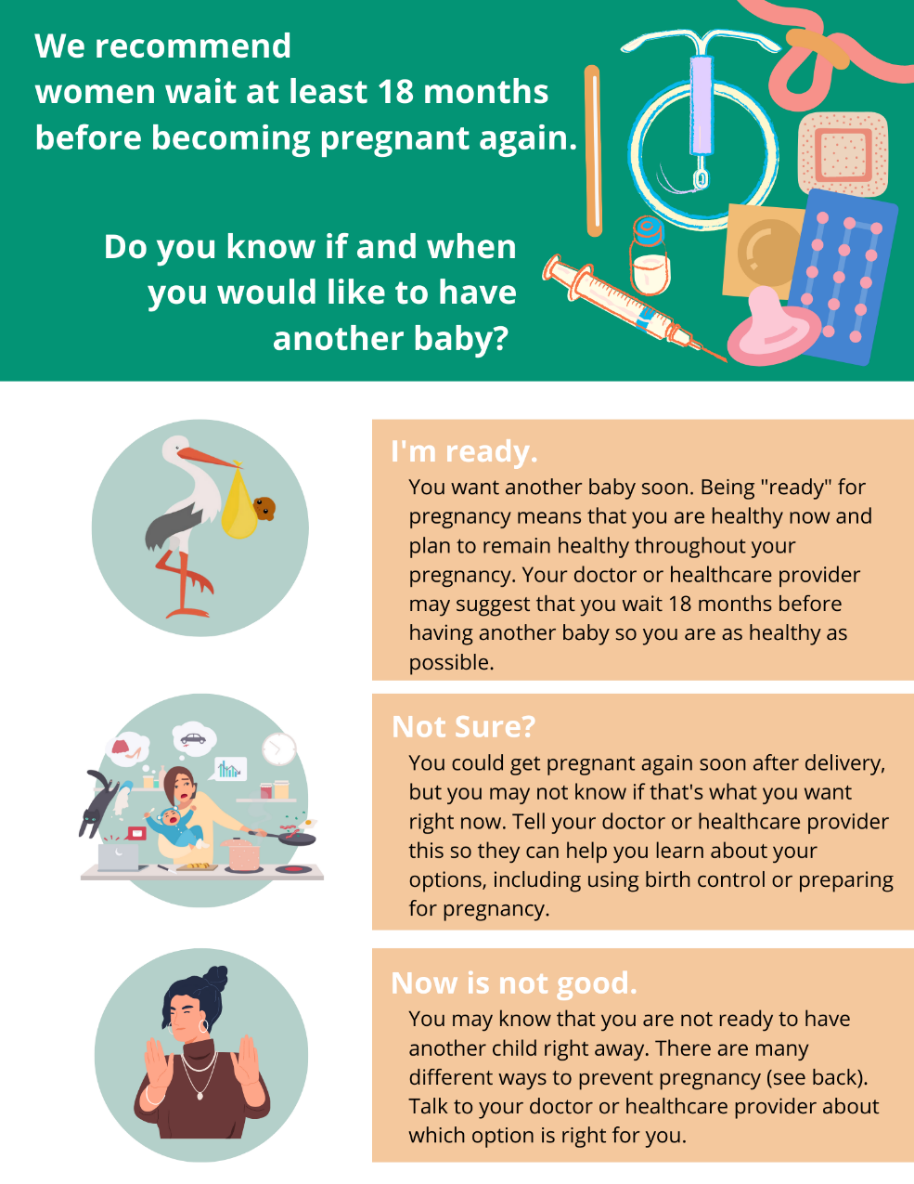 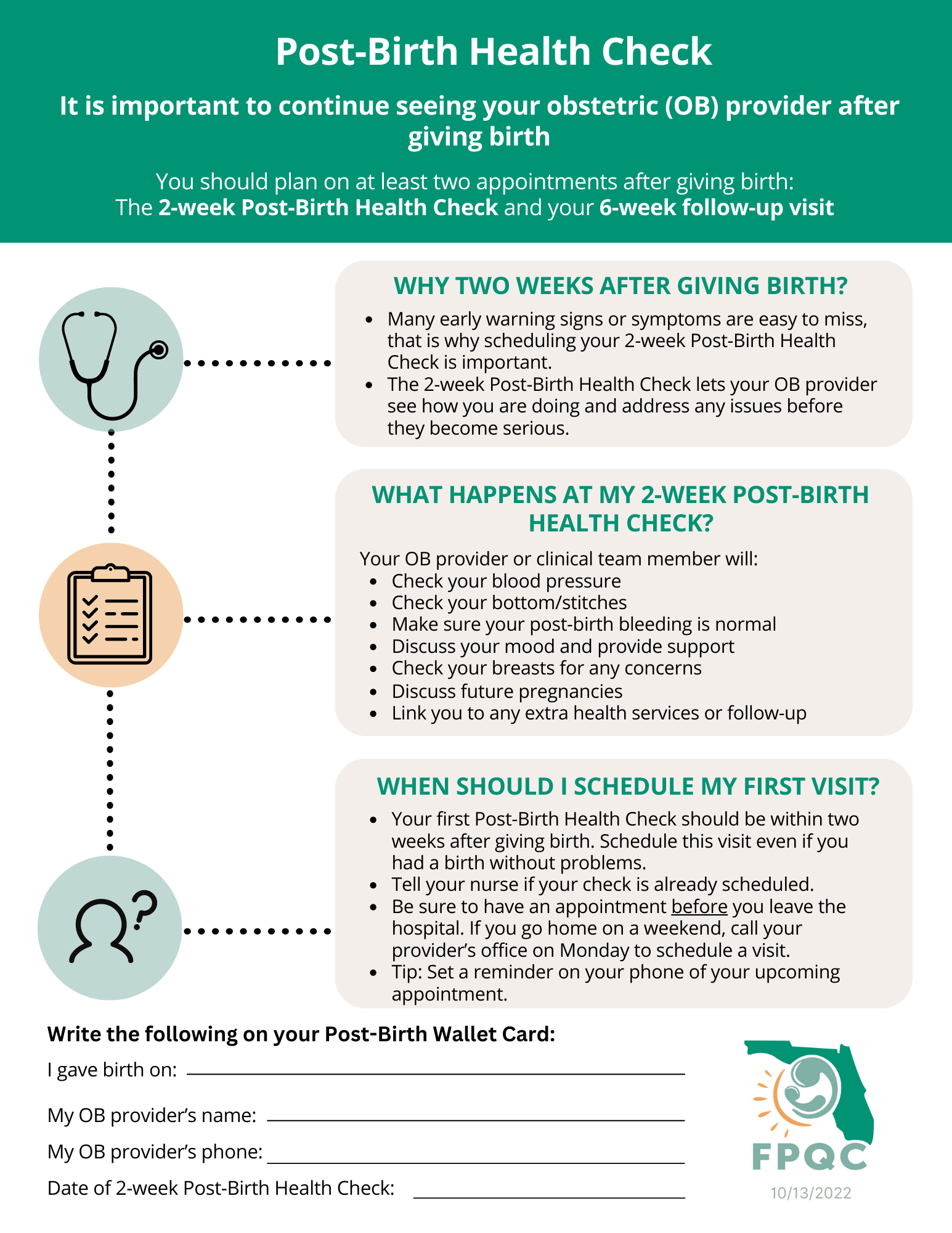 Was a PP Discharge Assessment (vital signs and response) conducted just prior to discharge?
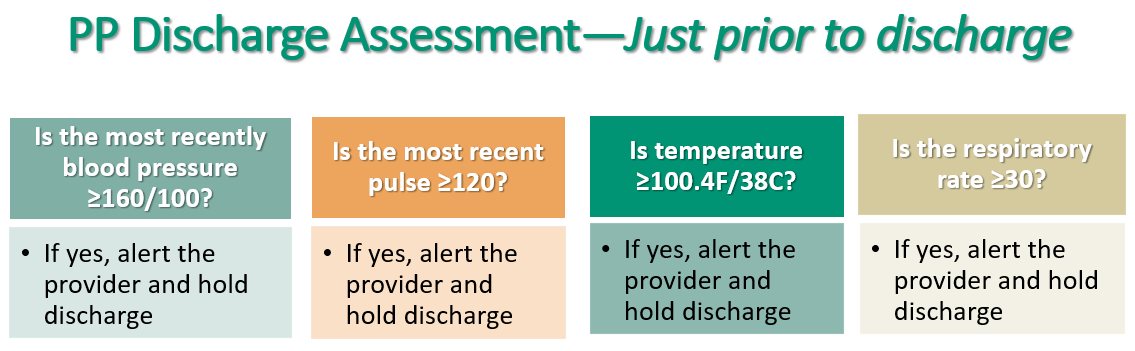 Standardize documentation
POSTPARTUM VISITS
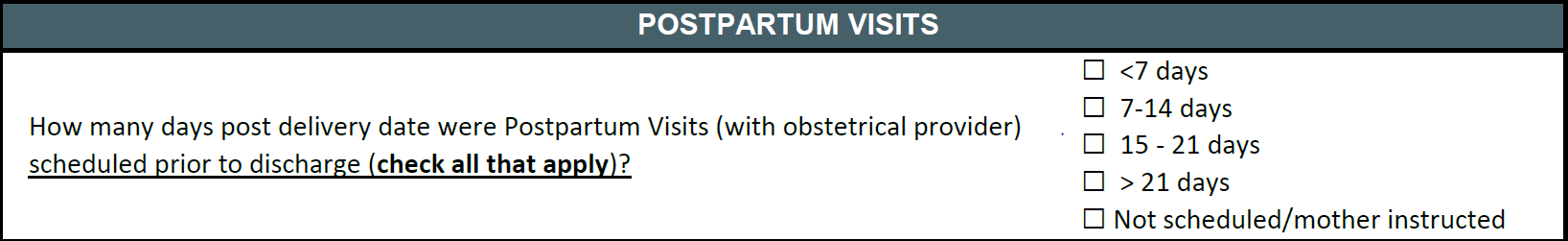 Check all that apply! – Pay special attention to the early PP visit
Scheduling Flow should specify who, when and how PP visit is to be scheduled and documented
|  20
Comorbidities
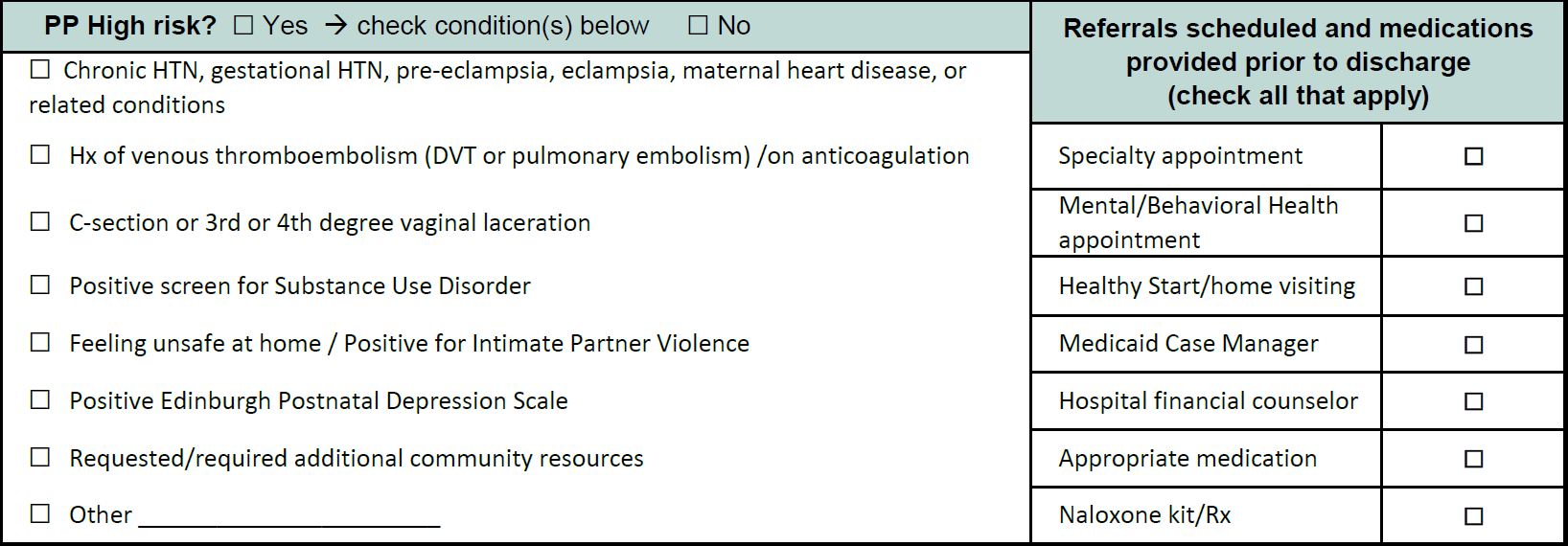 Referrals
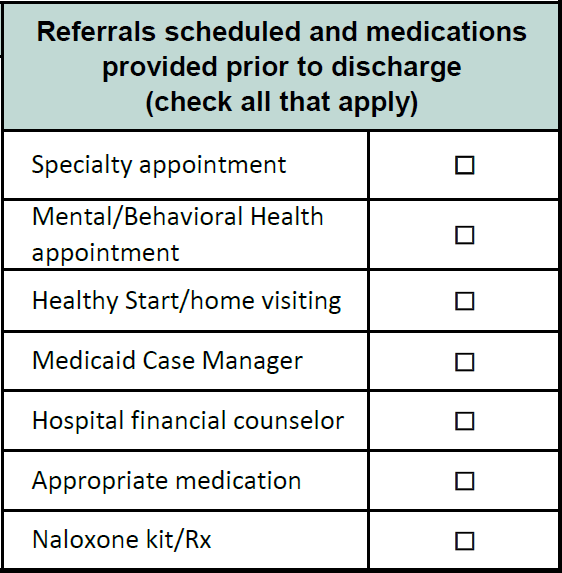 INCLUSION AND EXCLUSION CRITERIA
Inclusion criteria (qualifying patients):
Include women admitted for delivery who are discharged home, regardless of infant outcome. 

Exclude: 
Pregnant women who are in observation status or seen in the ED; pregnant women not admitted for delivery; women admitted for delivery who die prior to discharge or are transferred to other hospitals
Sampling
If your hospital has 40 births per month or more: 
      
     report 20 systematically selected discharged deliveries per month

If your hospital has less than 40 births per month: 

    report the first 10 delivery charts per month.
Sampling: Selection Process
1. Divide the total number of delivery discharges that occurred at your facility in a given month by 20 

    e.g. Your hospital had 105 discharged deliveries in January 
           Divide 105 by 20 = 5.25     Round down: 5


2. Select every “nth” chart where “n” is the result of that division 

e.g. 5 is your nth for January. Report data on every 5th chart
PROCESS TO COLLECT AND SUBMIT YOUR DATA
1
3
2
Identify
Cases
Enter data in the 
REDCap data portal
Abstract medical record
Number of deliveries/month
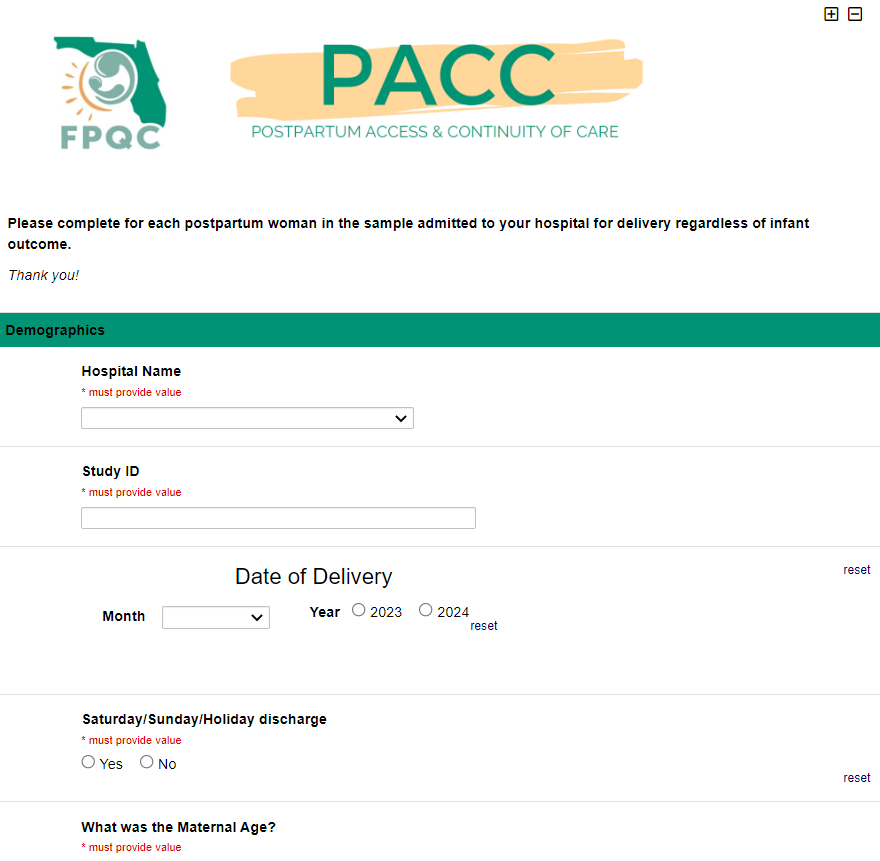 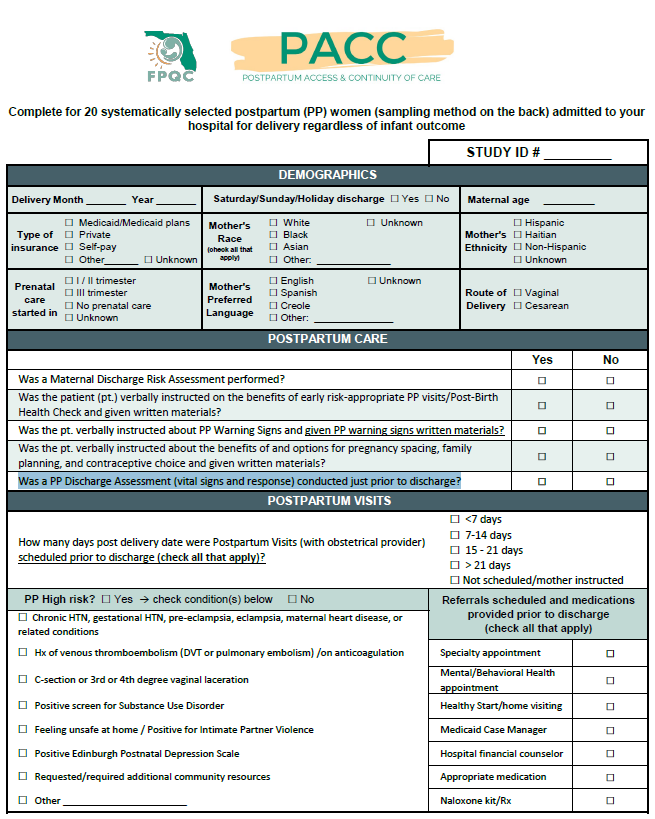 If 40 deliveries or more: 20 Systematically selected patients

If less than 40 deliveries: First 10 patients
Link will be sent to the project and data lead once DUA is fully executed
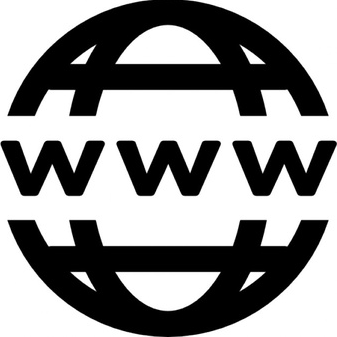 KEEP TRACK OF YOUR CASES
Please keep a log of the patients whose data is submitted to FPQC.
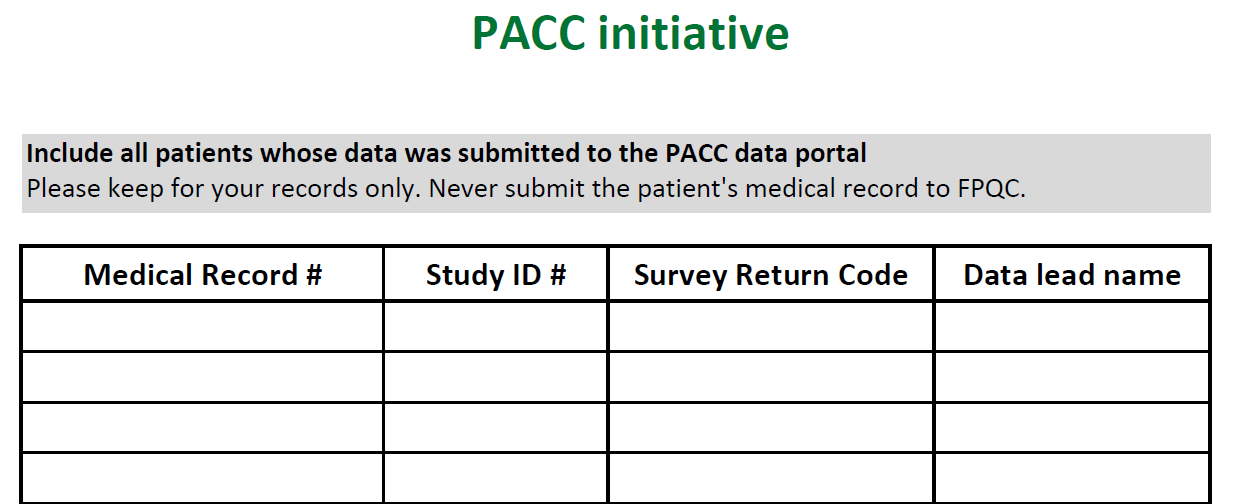 27
Data type and frequency of reporting
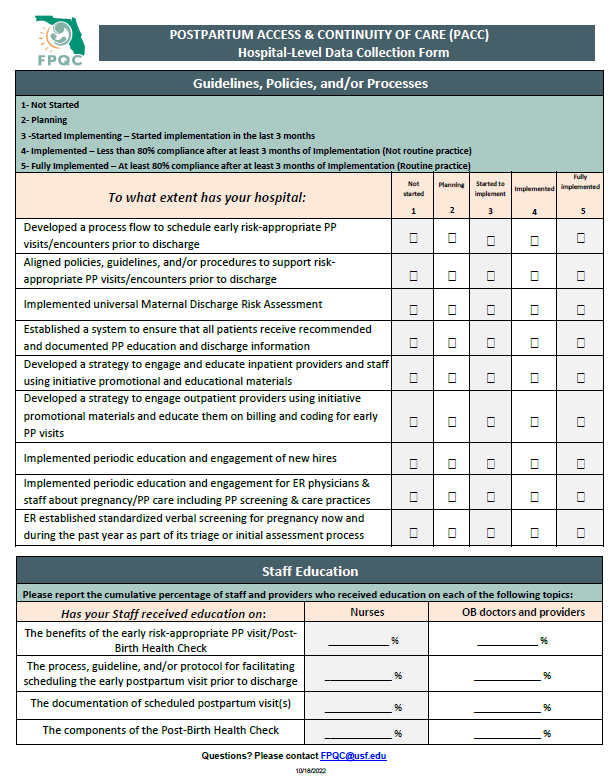 HOSPITAL-LEVEL DATA
Not started
 Planning
 Started to implement
 Implemented
 Fully Implemented
Cumulative Percent
|  29
Structural Measures
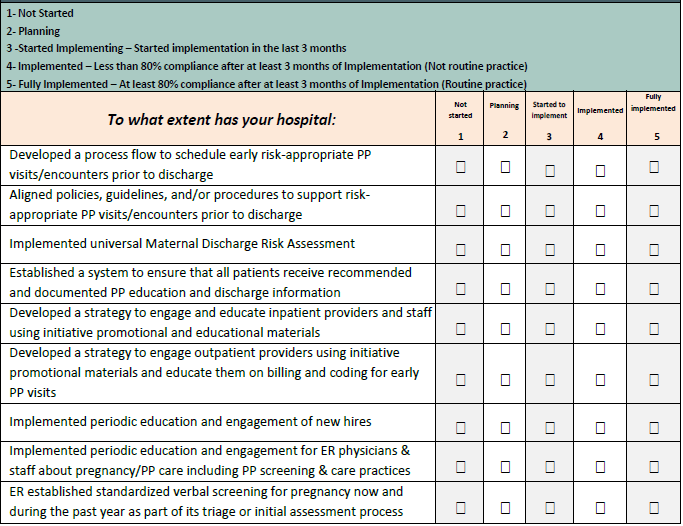 What are Structural Measures?
Structural Measures help us to assess where your facility is on implementation within our Initiative.
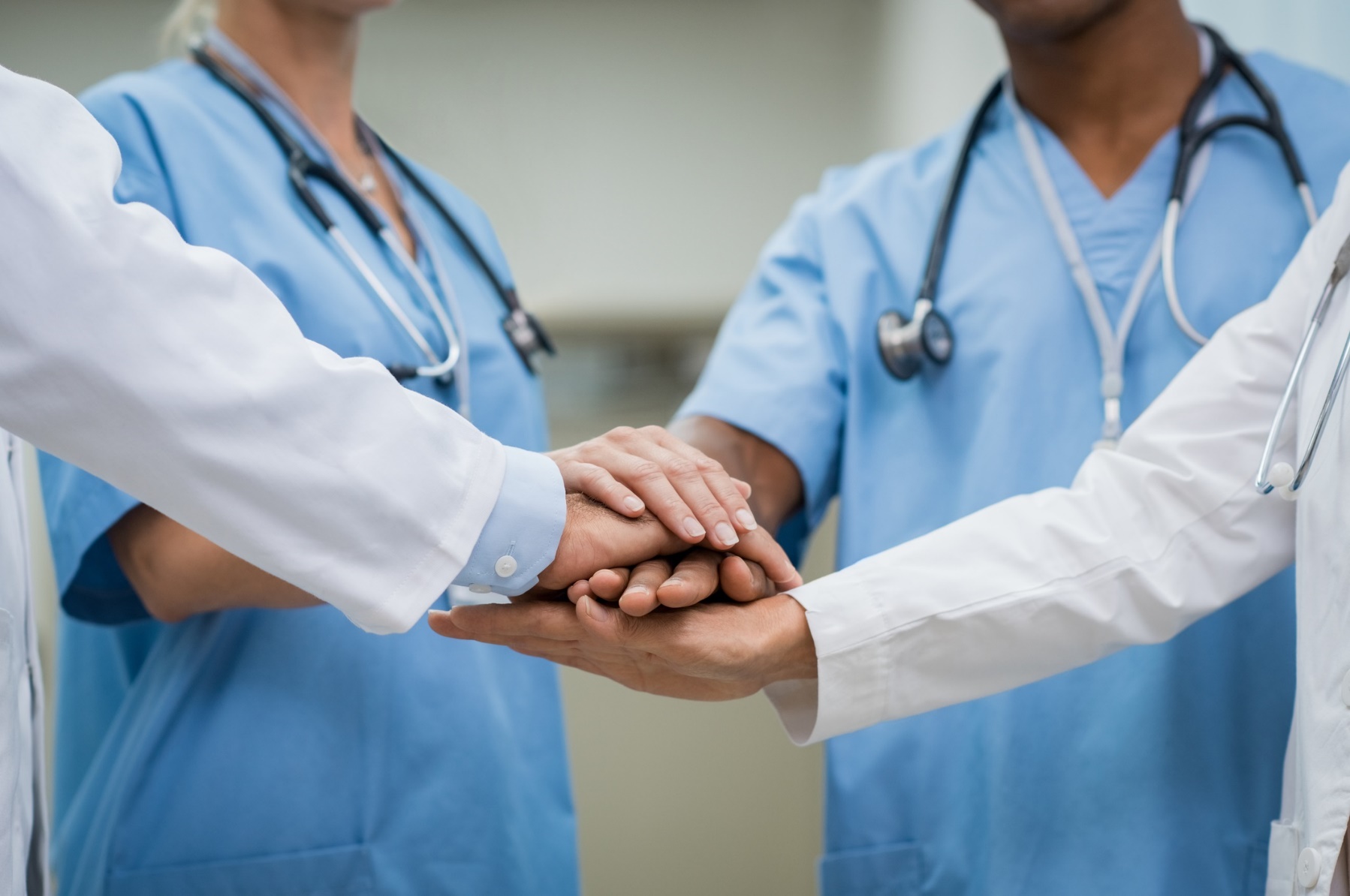 How are we Measuring this?
Implement and/or reinforce key processes, guidelines, policies, and resources to support PACC. 

Report as follows: 
1. Not started 
2. Planning 
3. Started Implementing - started implementation in the last 3 months 
4. Implemented - less than 80% compliance after at least 3 months of Implementation (Not routine practice) 
5. Fully Implemented - at least 80% compliance after at least 3 months of Implementation (Routine practice)
Staff Education
- Report cumulative percent
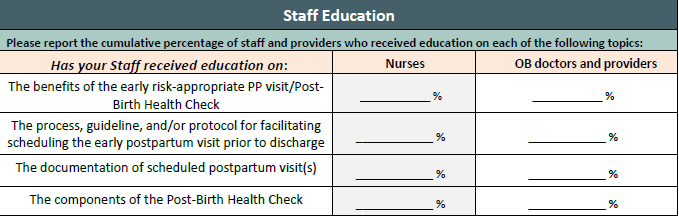 Sample Report
HOSPITAL-SPECIFIC
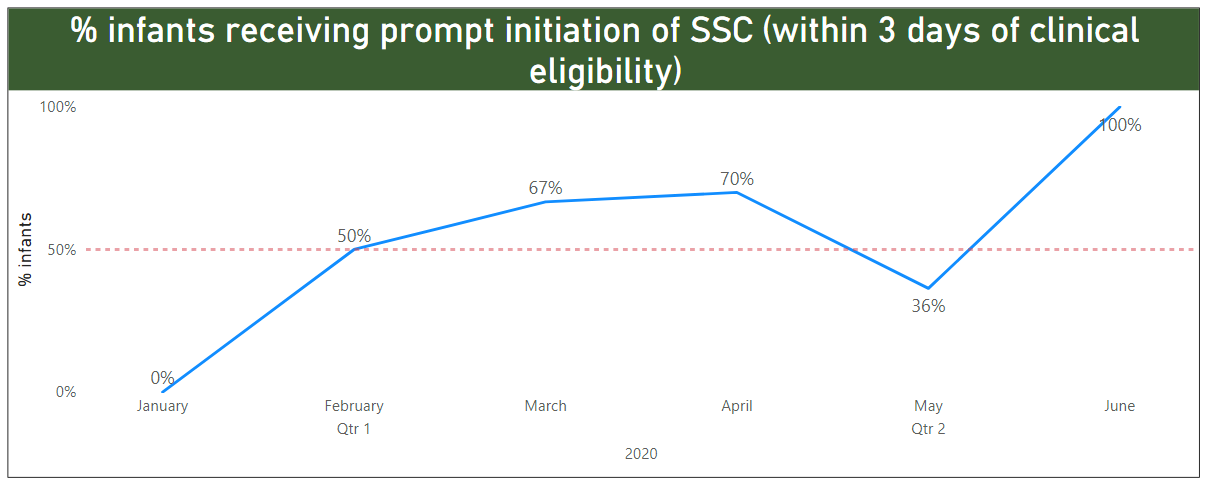 % of patients for whom an early Postpartum Visit was scheduled prior to discharge
Sample Report
HOW DOES YOUR HOSPITAL COMPARE TO OTHERS
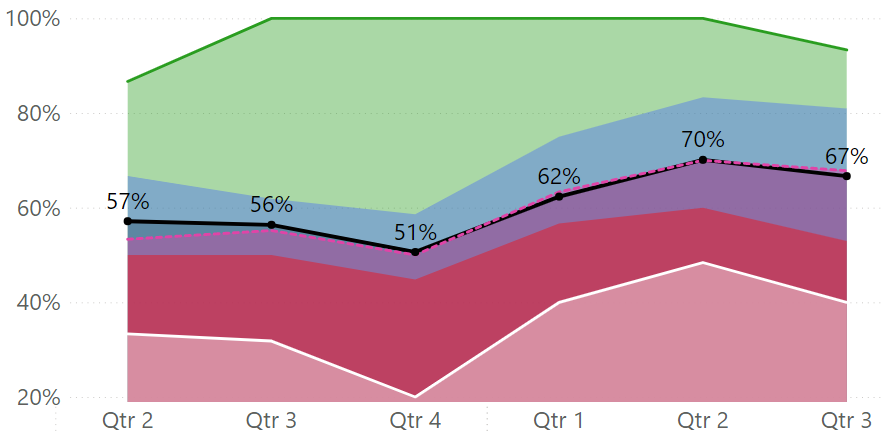 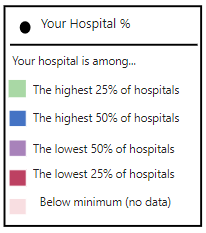 Why we collect data for QI?
Informs progress and outcome of your work
Identify areas of opportunity and strength
Data for learning not for judgment- Maximize learning
How to use your data for improvement?
Initial data points will be a surrogate baseline
Review your data every month for evaluating and guiding improvement. Use it to prompt discussion and action!
Create a system that can be maintained long after the project ends: check if you are holding your gains overtime!
Data need to be strong, detailed and actionable!
[Speaker Notes: Administrative datasets are not clinically detailed enough to evaluate and measure quality of care]
QI MONTHLY CYCLE
Coaching Call
QI REPORTS

Aim
Run Charts
Tracks Process, Structural and Outcome Measures
Add your PDSAs
Identify issues 
PDSA
Submit Data
Disseminate and Discuss Data Report
Review Data Report
Postpartum Access & Continuity of Care (PACC)
Global AIM: Improve maternal health through hospital-facilitated continuum of postpartum (PP) care by coordinating and providing respectful, timely, and risk-appropriate coordinated care and services.
Secondary Key Drivers
Primary Key Drivers
AIM
Develop a process flow to schedule early risk-appropriate PP visits/encounters prior to discharge and align policies and procedures accordingly
By 6/2024, FPQC participating hospitals will: 
Increase % of patients with a 2-week PP visit scheduled prior to discharge by 20%*
Increase patient PP education~ by 20%*
Process for Maternal Discharge Risk Assessment & Arranging Early PP Visits
Conduct a PP Discharge Assessment prior to discharge
Implement universal Maternal Discharge Risk Assessment & schedule/arrange risk-appropriate PP care including obstetrical, specialty & community services before discharge
Verbally educate patients on the benefits of early risk-appropriate PP visits/encounters (Post-Birth Health Check) and provide written materials
Comprehensive PP Patient Discharge Education
Verbally educate all patient on PP Warning Signs and provide written materials
Verbally educate patients on the benefits of and options for pregnancy spacing, family planning and contraceptive choice and provide written materials
Establish a system to ensure that all patients receive recommended and documented PP education and discharge information
Respectful care is a universal component of every driver and activity
Develop a strategy to engage and educate inpatient and outpatient providers and staff using initiative promotional and education materials
Clinician PP Engagement and Education
Plan in place to continue to engage and educate new hires
Develop a strategy to engage and educate ER physicians & staff about pregnancy/PP care including PP screening & care practices.
~ Includes benefits of early PP visits, warning signs, and family planning
* Baseline will be established with the first quarter of hospital data
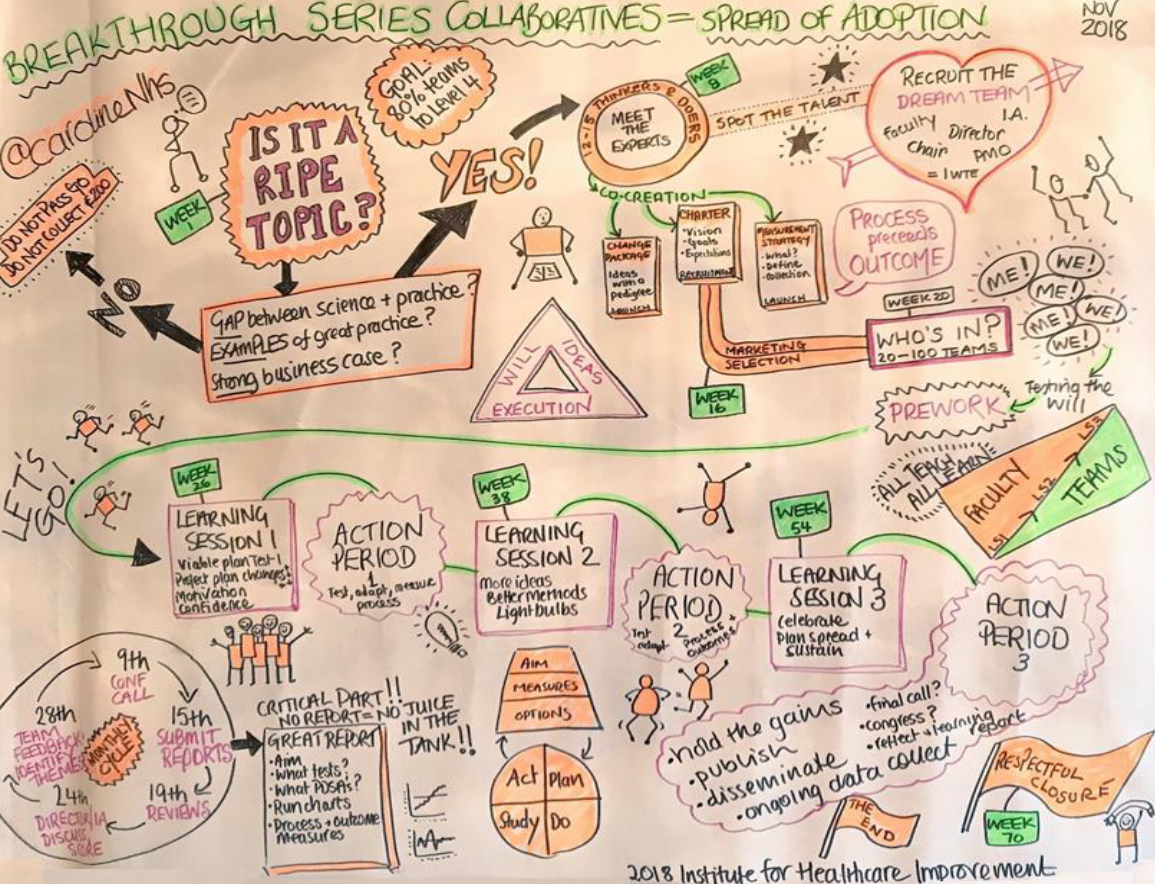 40
Secondary Outcome Measures
The Agency for Health Care Administration could report rates on:
 Emergency room utilization (60-day rate)
 Hospital readmissions (60-day rate)
 Postpartum visit attendance (<21 days; <84 days)
Hypertension Cardiovascular Disease
Infection
Hemorrhage
Thromboembolism
Substance Use Disorder
The data has a delay of 6-9 months
|  41
Important requests
Track completion of your hospital’s Data Use Agreement
  Let us know of any changes in your PACC team: Data Lead resources
  Submit your Hospital-Level Data in December
  Patient-level data collection starts in January – (January data is due February 15th)
|  42
Questions?
erubio1@usf.edu
fpqc@usf.edu
www.fpqc.org
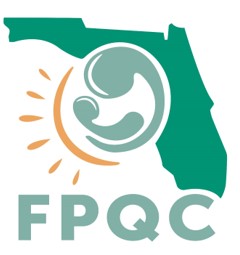 “To improve the health and health care of all Florida mothers & babies”
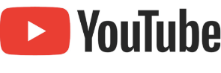 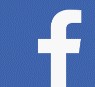 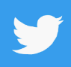 43